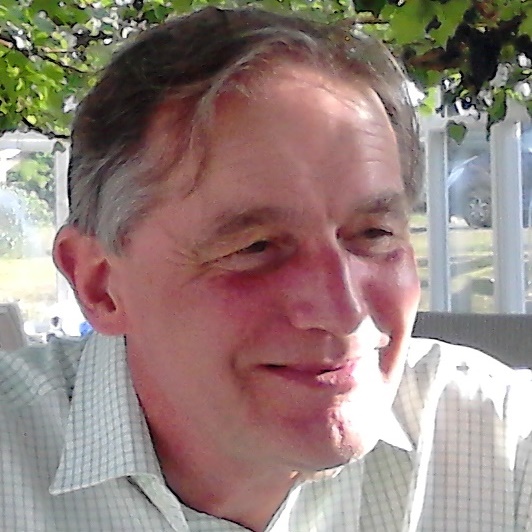 Cataclysmic variables that splutter
Keith Inight
Warwick University
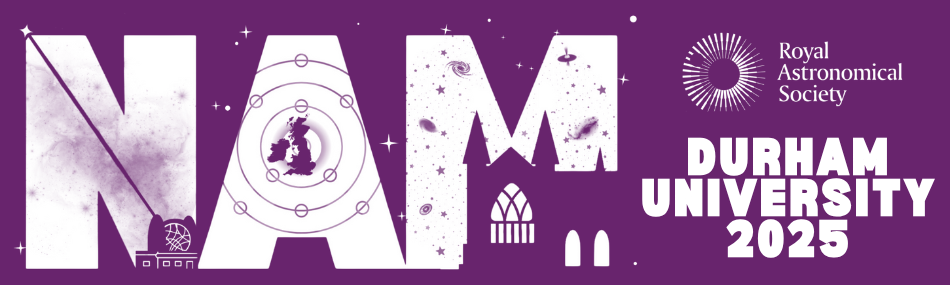 1
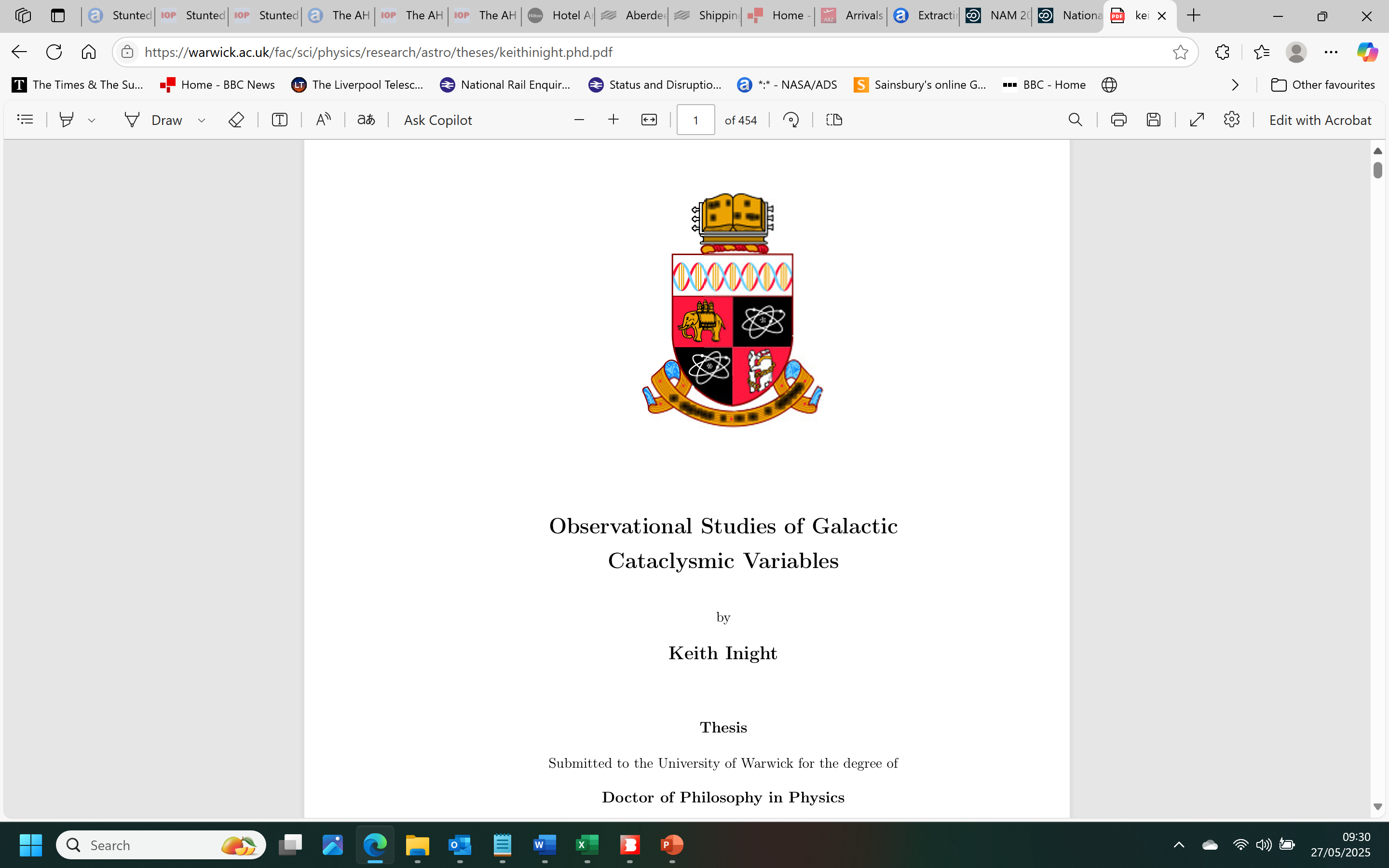 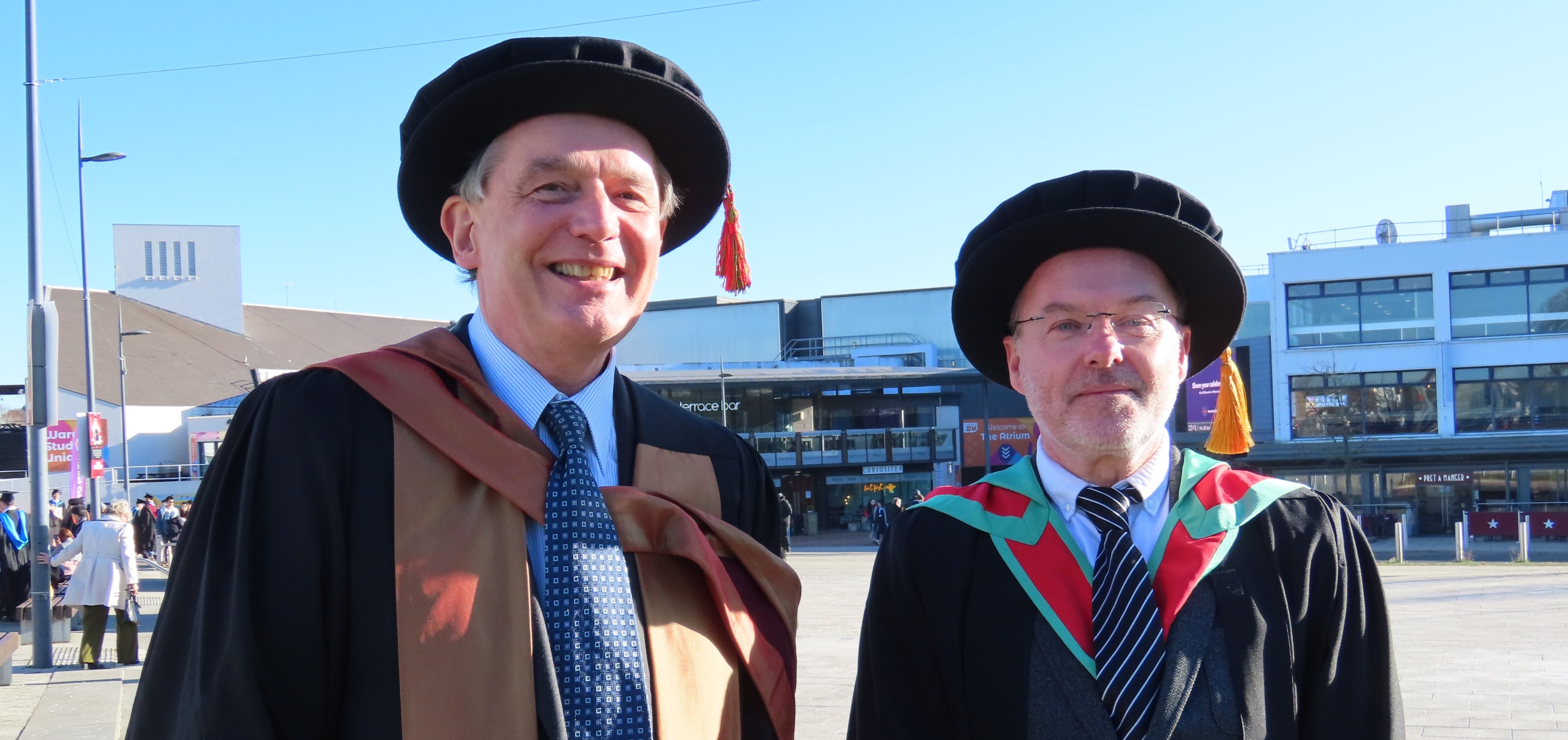 18th January 2024
2
[Speaker Notes: My age is misleading – I took up astronomy when I retired and got my PhD 2 years ago]
Cataclysmic Variables (CVs)
Close binary systems where a white dwarf is accreting from a companion star that is filling its Roche lobe.
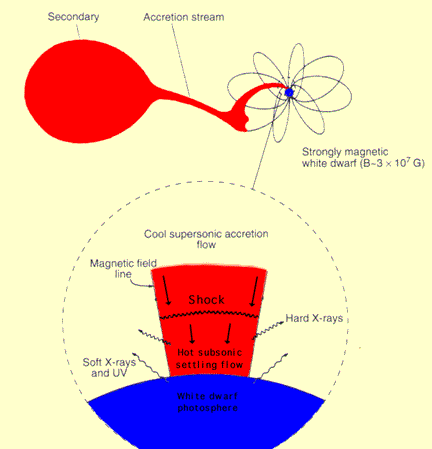 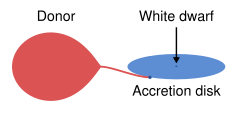 Non-magnetic
Magnetic
Source: Wikipaedia
3
[Speaker Notes: There are also Intermediate polars where the magnetic field is not strong enough to completely suppress the disk. In Ips accreted material initially joins a truncated disk and then subsequently follows field lines.]
Dwarf Nova
Regular outbursts
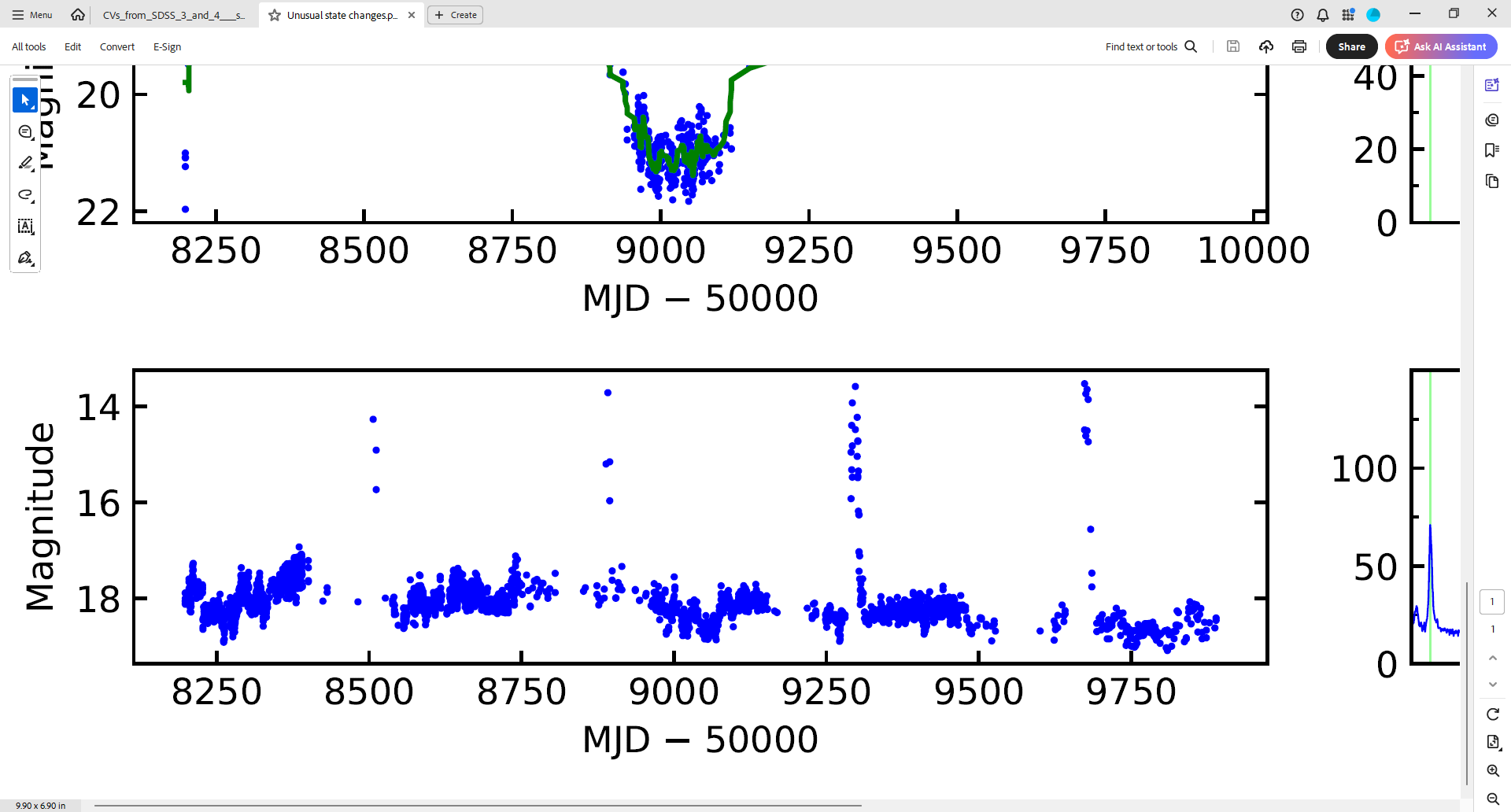 4
[Speaker Notes: Outbursts are caused by instability in the disk – no change in the accretion rate from the donor]
Novalike
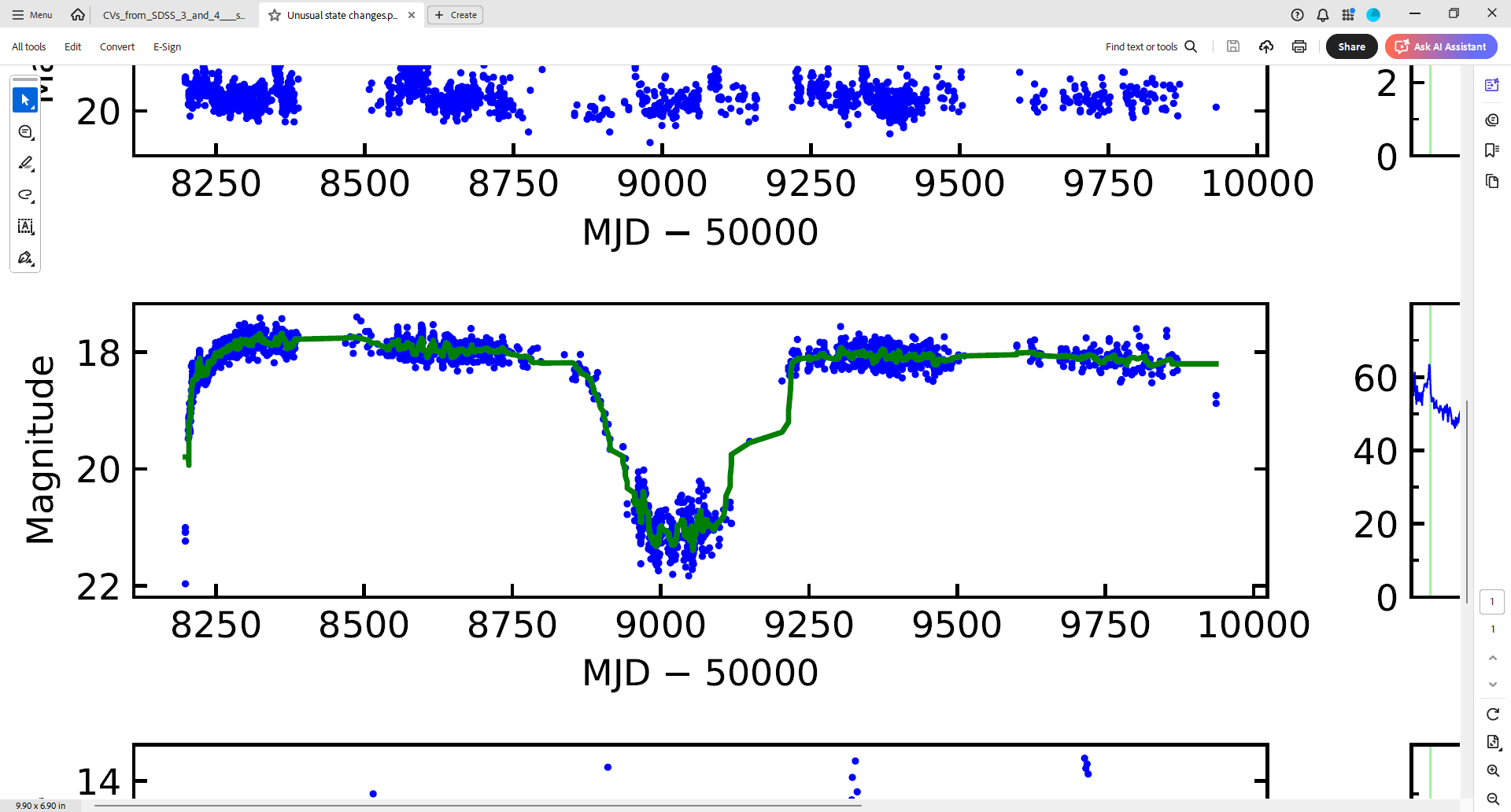 State change
[Speaker Notes: This is a VY Scl subtype. In the high state material flows continuously through a completekly ionised disk, At some point the accretion rate from the donor drops off.]
Magnetic (polar)
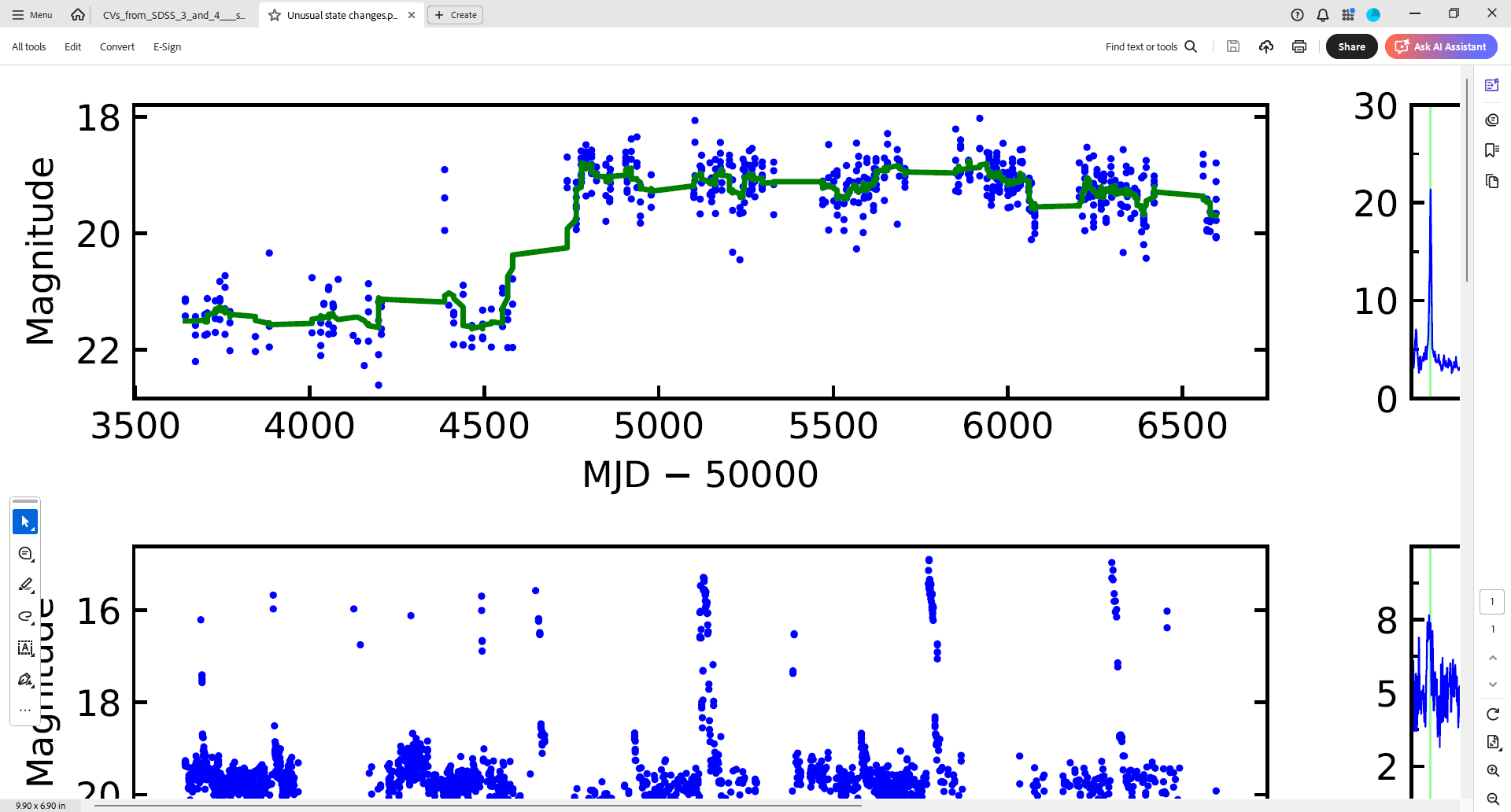 State change
[Speaker Notes: Again the accretion rate from the donor changes]
SU UMa
Superoutbursts
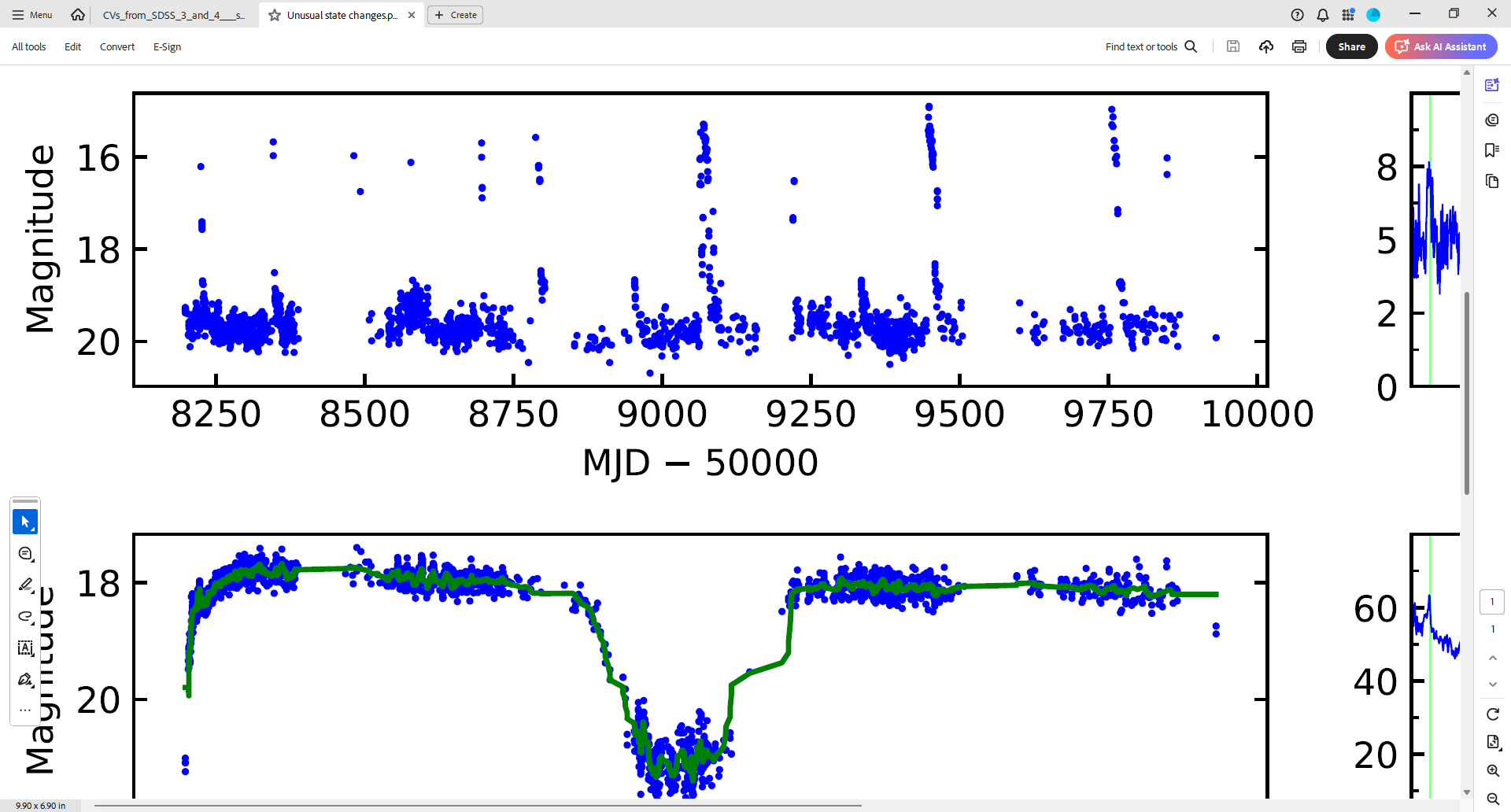 Non-orbital photometric variations
[Speaker Notes: Key point is that we see various forms of outbursts and state changes. We also see flickering – stochastic small changes in luminosity.]
IR Com – light curve from ZTF
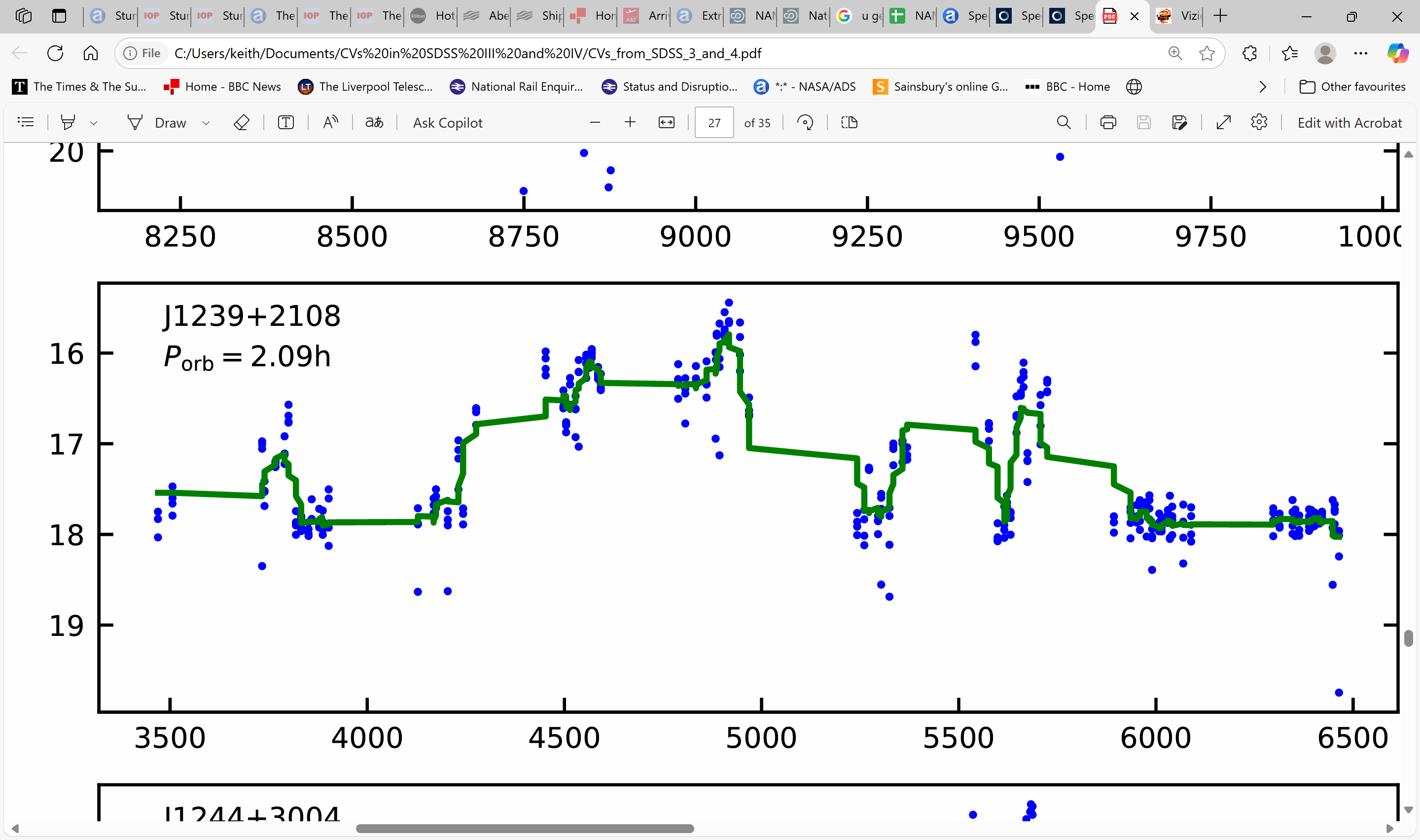 Magnitude
Manser, C. J. and Gansicke, B. T. (2014)
MJD-50000
9
[Speaker Notes: Observations 54481 and 56090
Green is boxcar smoothing. The paper showed from spectroscopy at high and low states that the drop in luminosity was related to the disk and epitomised by the disappearance of emission lines. The contribution of the WD and donor were unchanged. A key point is that none of the changes are “outbursts”.]
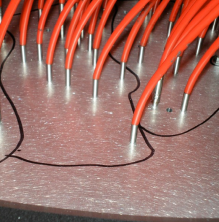 IR Com is not alone
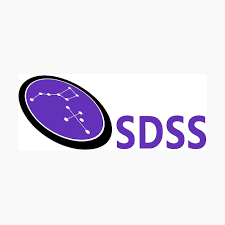 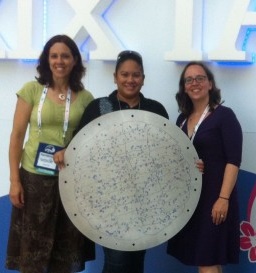 Sloan Digital Sky Survey
10
[Speaker Notes: BOSS – 1000 fibers]
IR Com is not alone
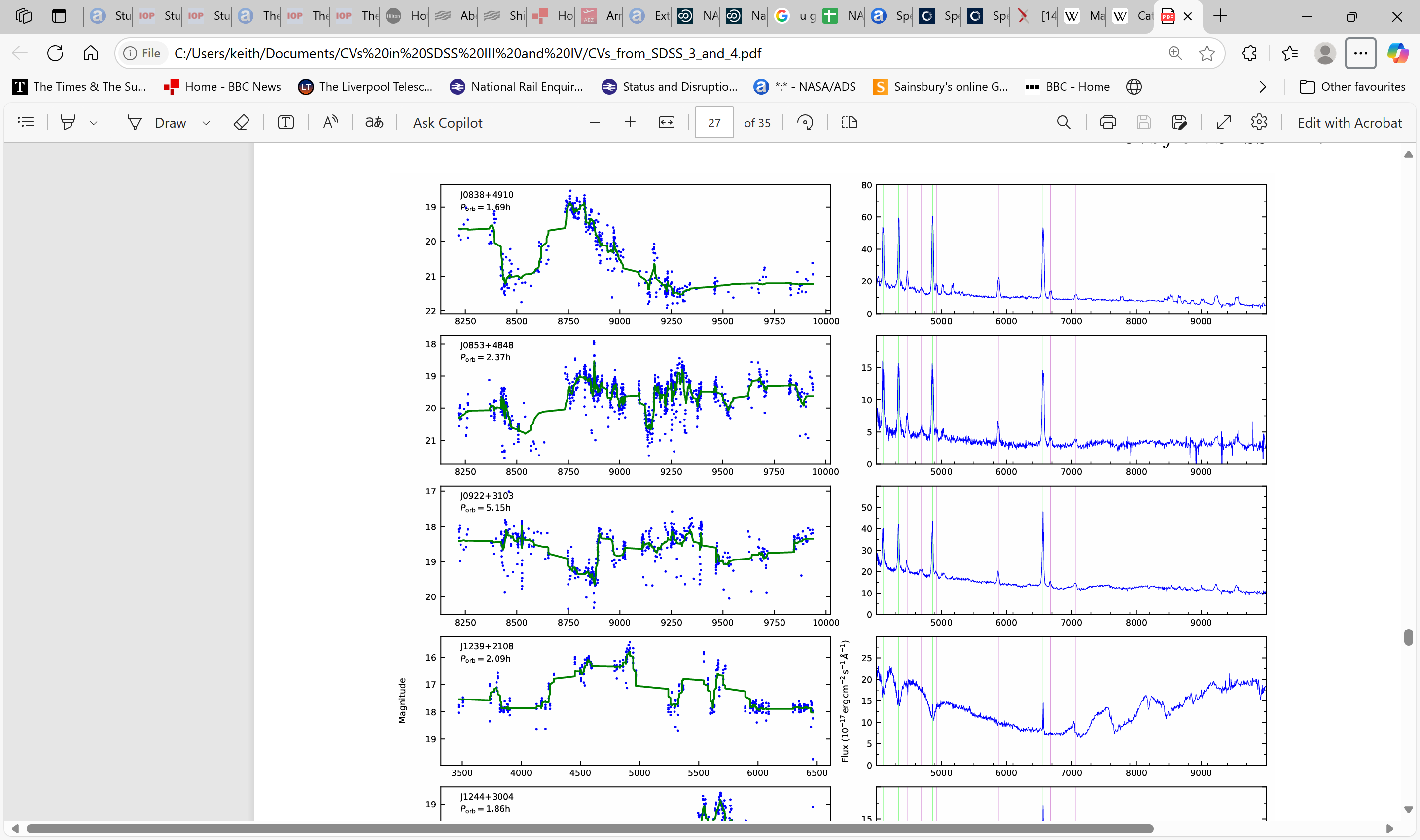 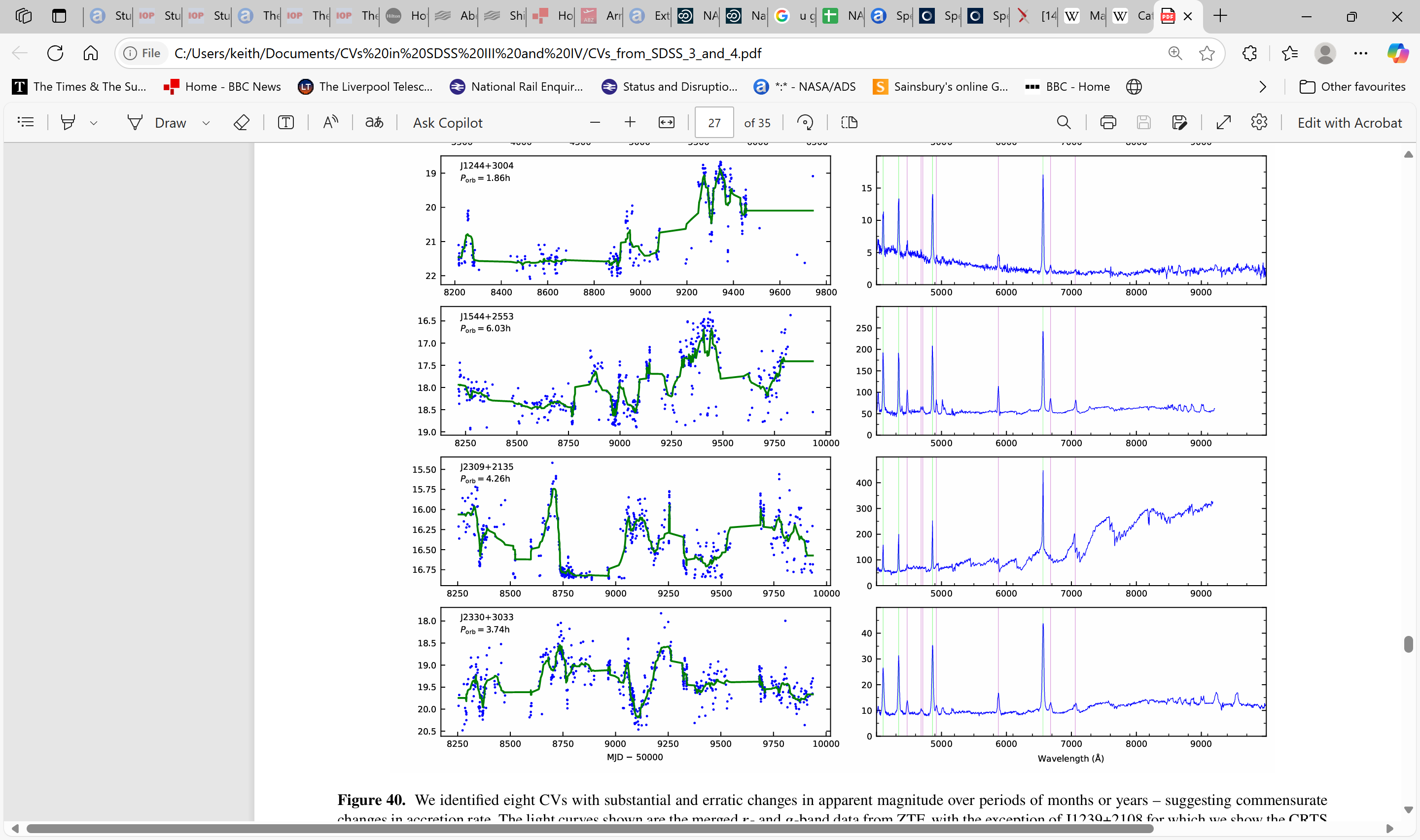 A catalogue of cataclysmic variables from 20 years of the Sloan Digital Sky Survey with new classifications, periods, trends and oddities.
Inight et al (2023)
Magnitude
Discovered from spectroscopy not transients
8 out of 507 implies ~1.6%
11
[Speaker Notes: Eight out of 507]
DESI
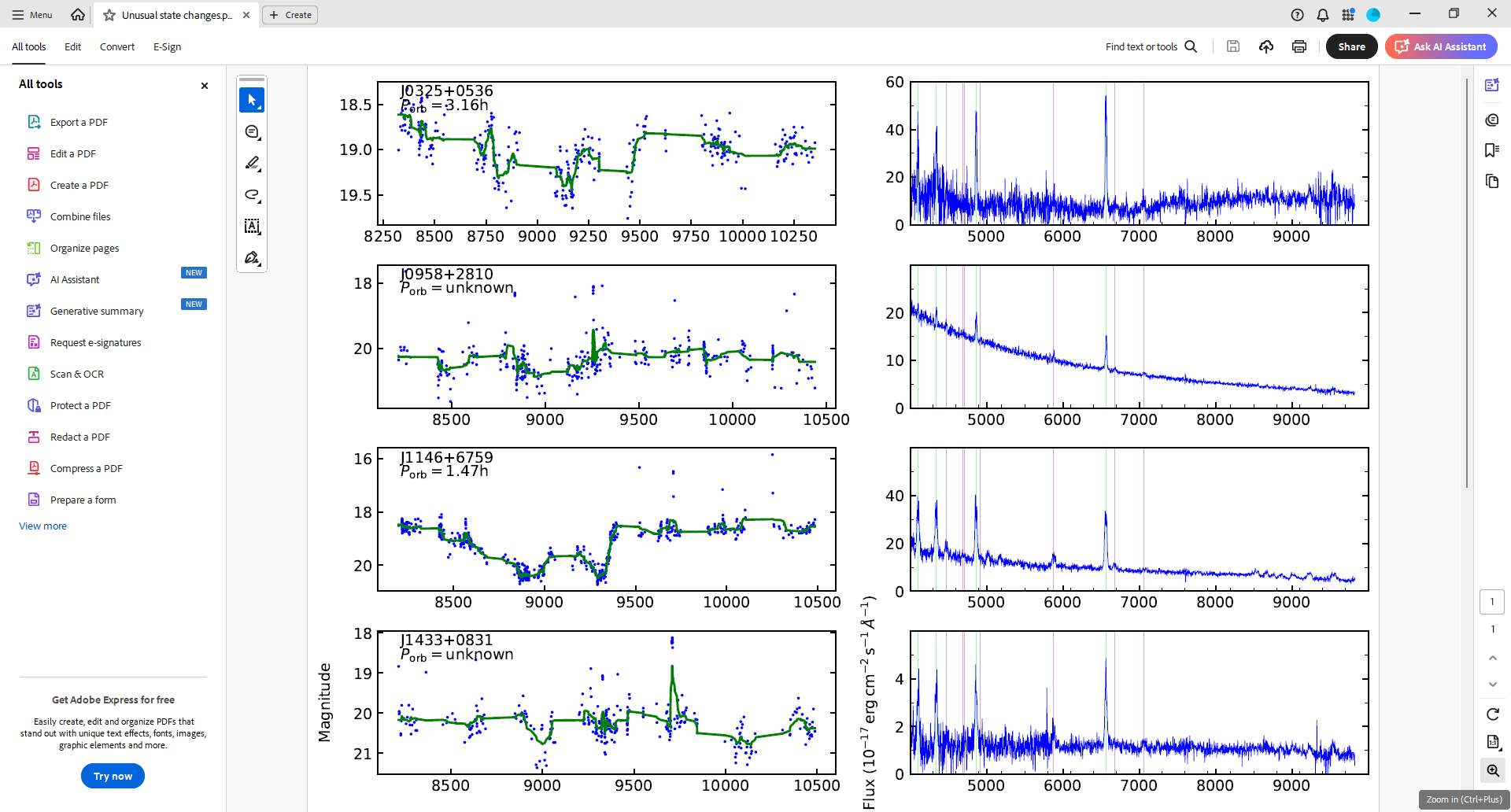 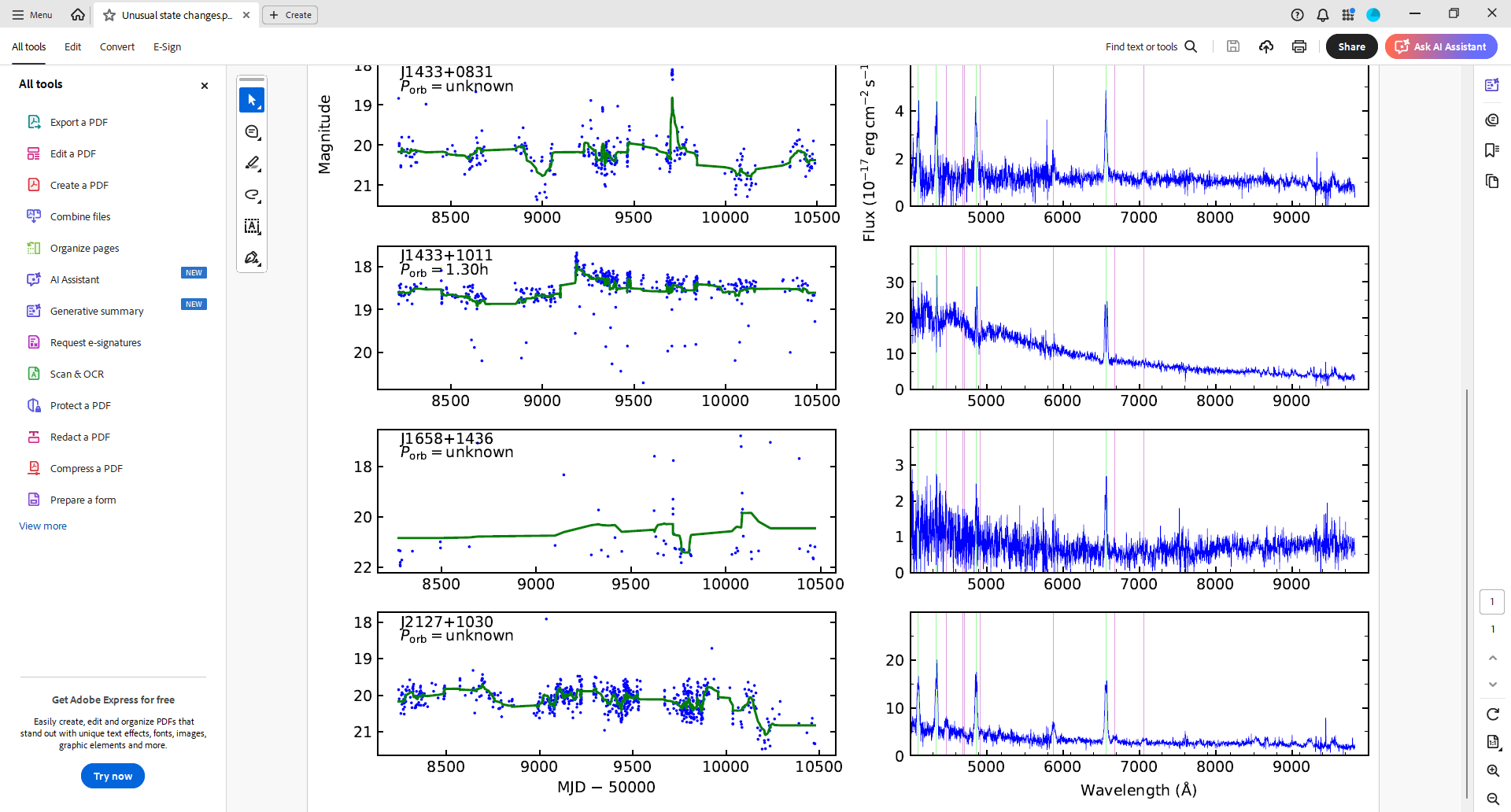 Magnitude
Inight et al in prep
7 out of 750 implies ~1%
MJD-50000
[Speaker Notes: Searching 98 million spectra. Work in progress.]
What is going on?
13
[Speaker Notes: We note that the periods of these systems cluster both near the lower edge of the period gap, and in the ≃4−6h range, indicating widely varying evolutionary stages. The lack of outbursts is indicative of a low 𝑀. A low 𝑀 is corroborated by the detection of the donorstarsintheshort-periodsystems,asnon-magneticCVswithin this period range are typically SUUMa systems with accretion disc dominated spectra. The long-period systems coincide with the pe riod range where dwarf novae are usually found (we encourage the reader to inspect section 7.2 of Knigge et al. 2011 for a discussion of the inconsistency between the CV sub-type distribution in the 3 −6h period range and the theoretical predictions of 𝑀 and the critical accretion rate for disc instabilities to (not) occur). We spec ulate that these eight systems may either contain weakly magnetic white dwarfs, with fields that are sufficiently low so that they do not develop the hallmarks of polars or intermediate polars, but strong enough to affect the structure of the disc. However, we also note that a number of intermediate polars exhibit dwarf nova outbursts– so the tentative suggestion of weak fields does not explain the absence of outbursts. An alternative idea is that these systems are under going some type of state change in their donor stars, as possibly suggested by their location near the lower edge of the period gap, and in the range where dwarf novae and novalike overlap above the period gap.

Kafka,S & Honeycutt,R.K. (2005) suggest that state changes are due to starspots (ie magnetic) on the donor]
Questions?
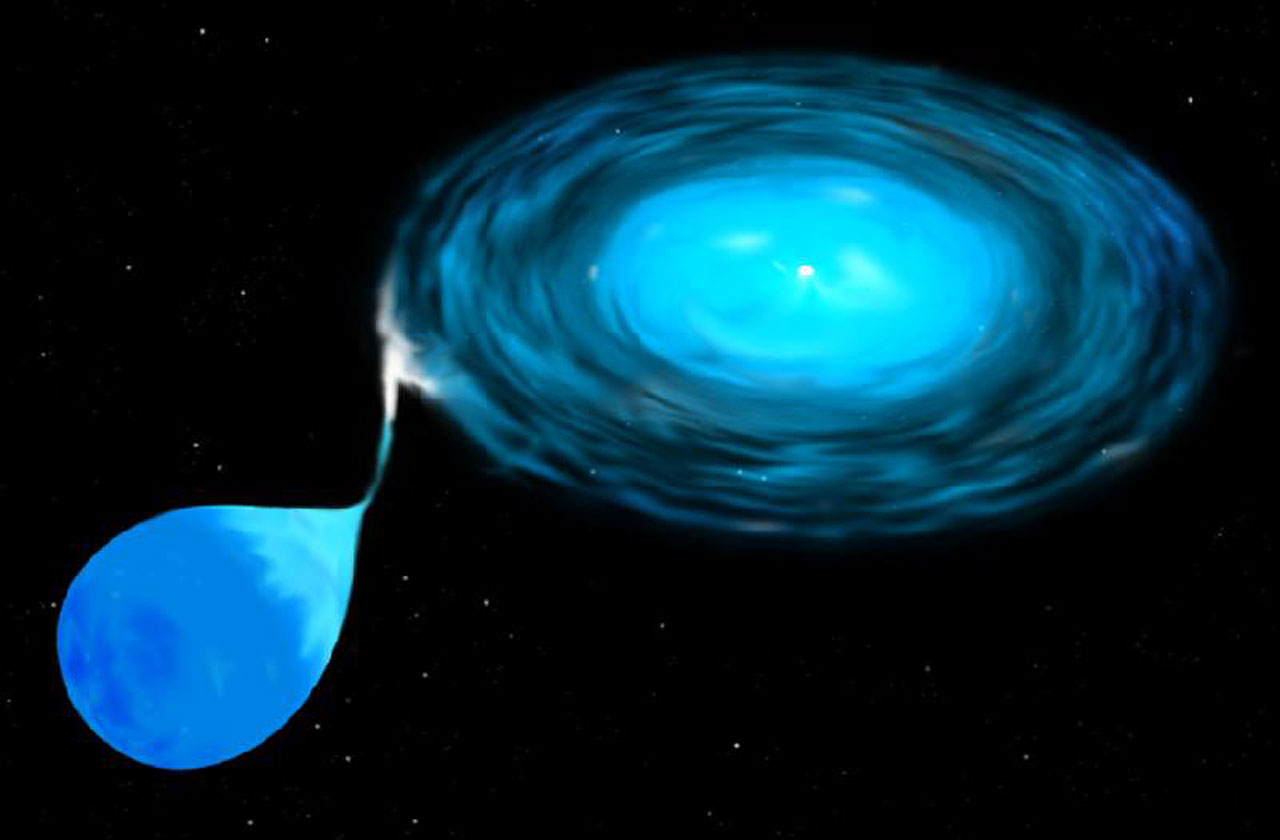 14